ИСТОРИЯ
5
класс
Тема урока:
«ОБРЕТЕНИЕ УЗБЕКИСТАНОМ НЕЗАВИСИМОСТИ»
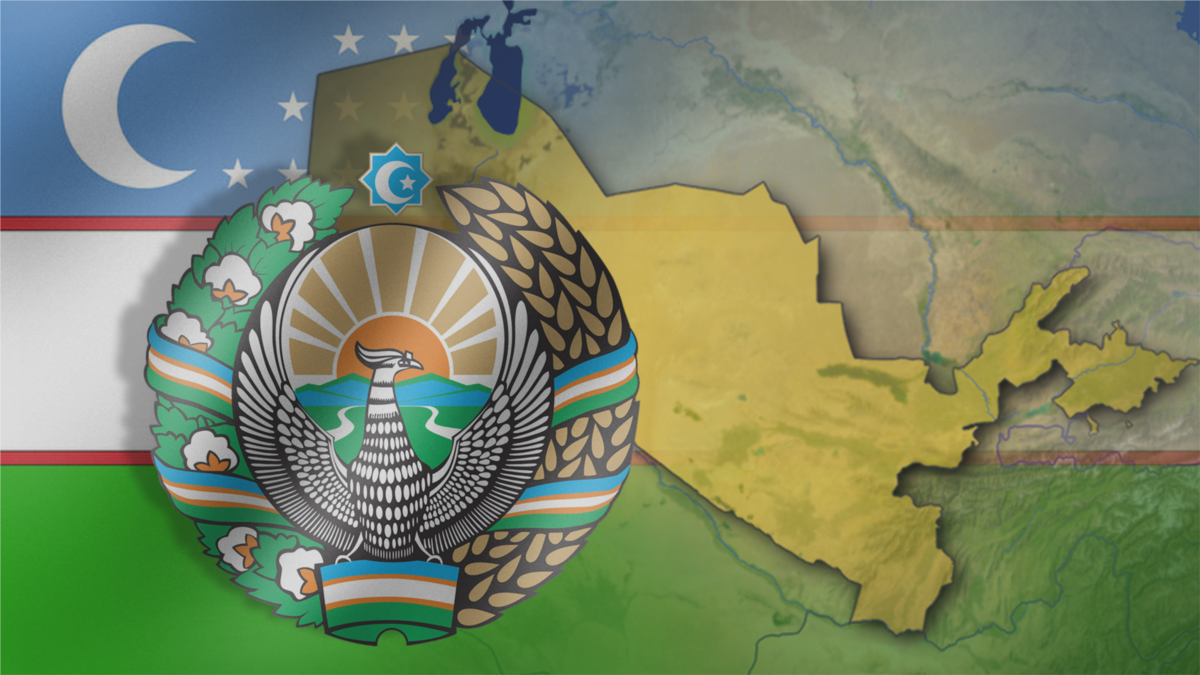 ПЛАН
ПЕРВЫЙ ПРЕЗИДЕНТ УЗБЕКИСТАНА
ПРОВОЗГЛАШЕНИЕ ГОСУДАРСТВЕННОЙ НЕЗАВИСИМОСТИ УЗБЕКИСТАНА
ГОСУДАРСТВЕННЫЕ СИМВОЛЫ
РЕСПУБЛИКА КАРАКАЛПАКСТАН
ОБРЕТЕНИЕ НЕЗАВИСИМОСТИ
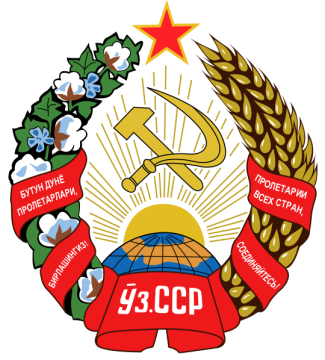 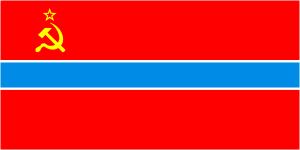 Узбекистан в составе бывшего Советского Союза был лишен суверенных прав и находился в экономической зависимости.
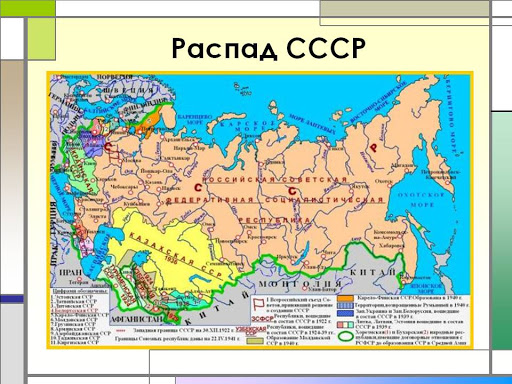 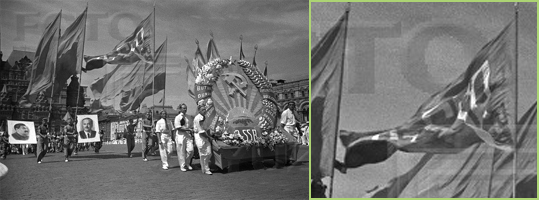 ОБРЕТЕНИЕ НЕЗАВИСИМОСТИ
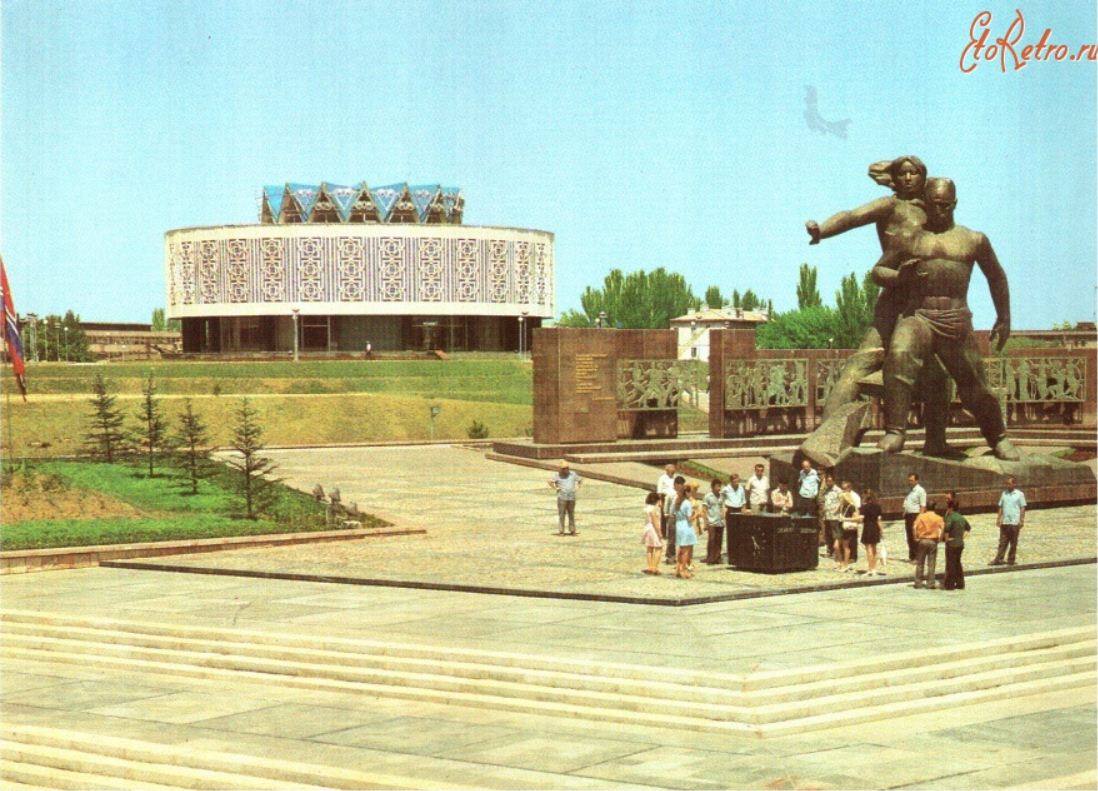 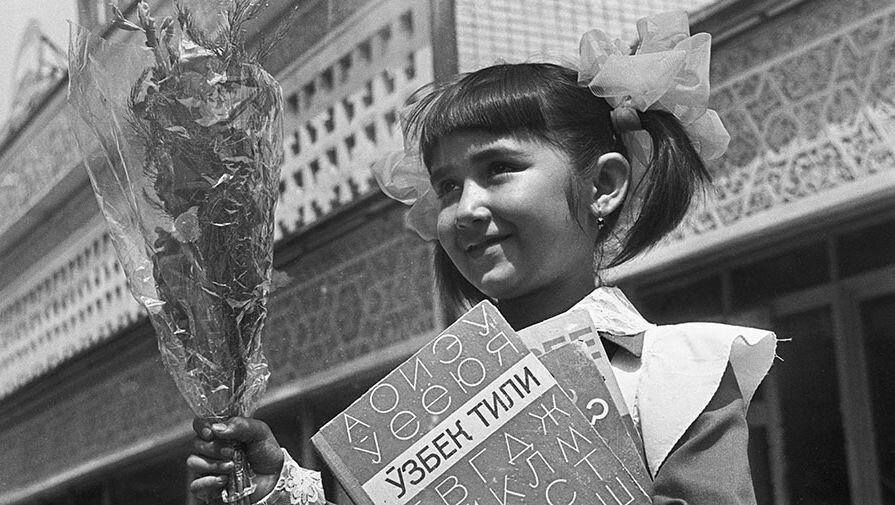 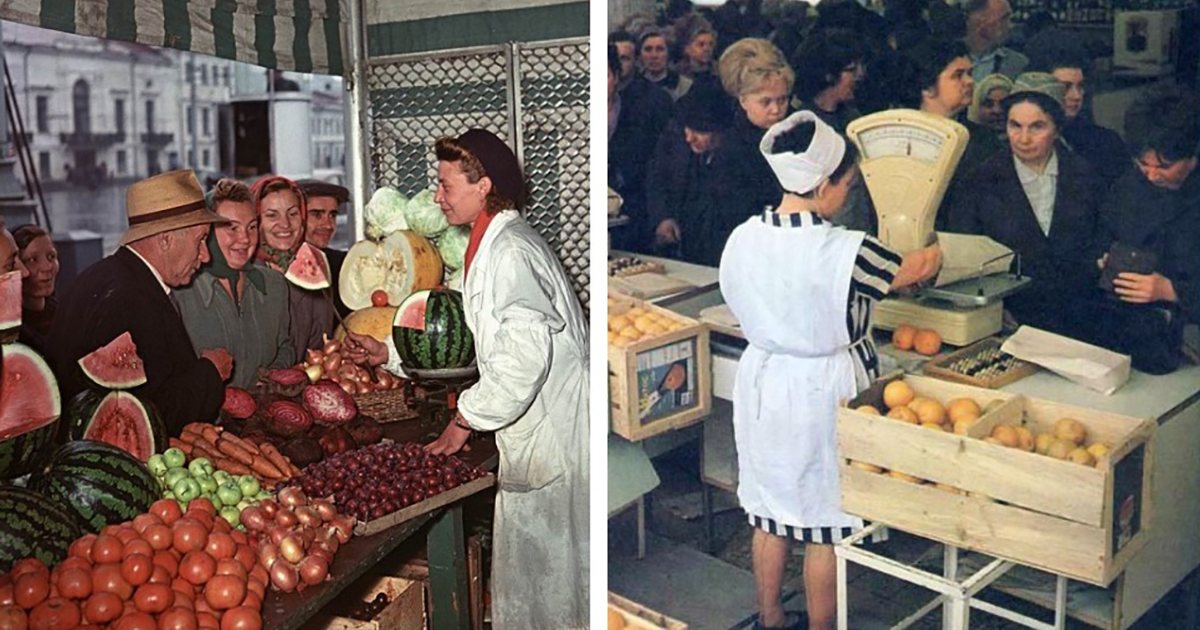 К концу 80-годов XX века стало ясно, 
что в стране Советов назрел глубокий кризис.
Стремление народов национальных республик, 
в том числе узбекского народа к независимости, 
обострило этот кризис.
ОБРЕТЕНИЕ НЕЗАВИСИМОСТИ
В таких условиях нужен был национальный лидер – 
руководитель, способный смело повести народ 
к независимости, готовый, если нужно, 
пожертвовать даже своей жизнью.
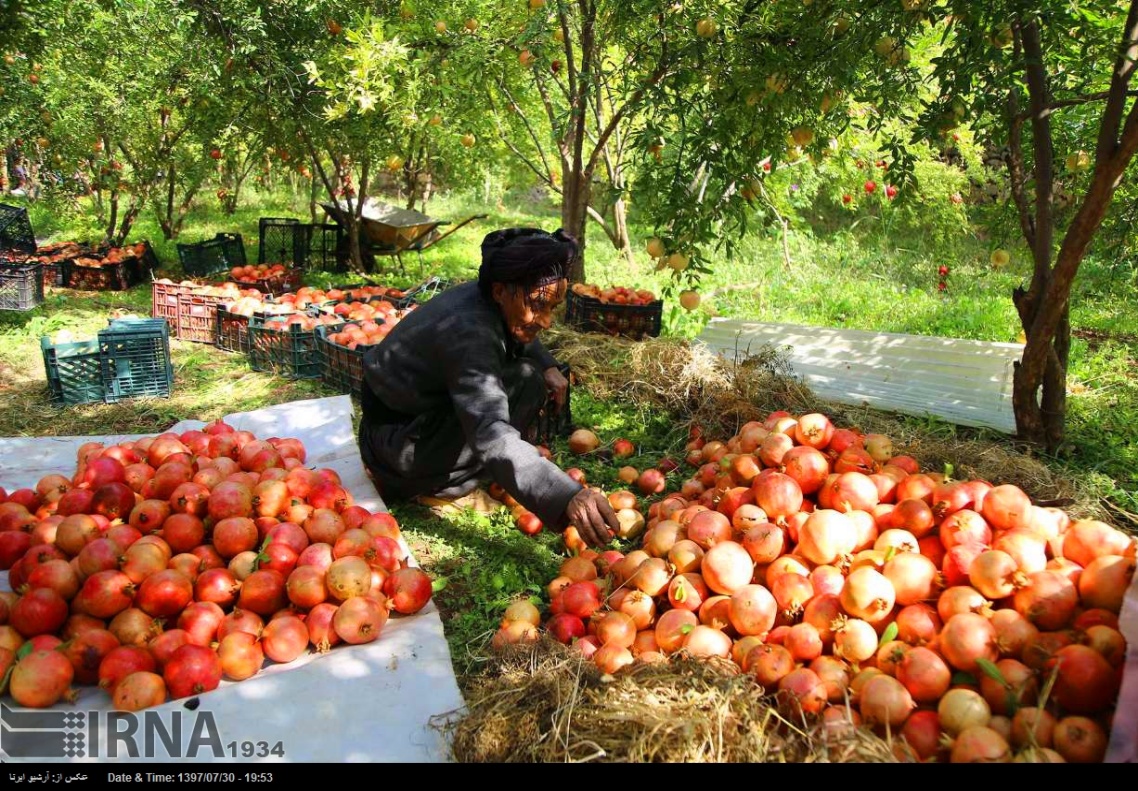 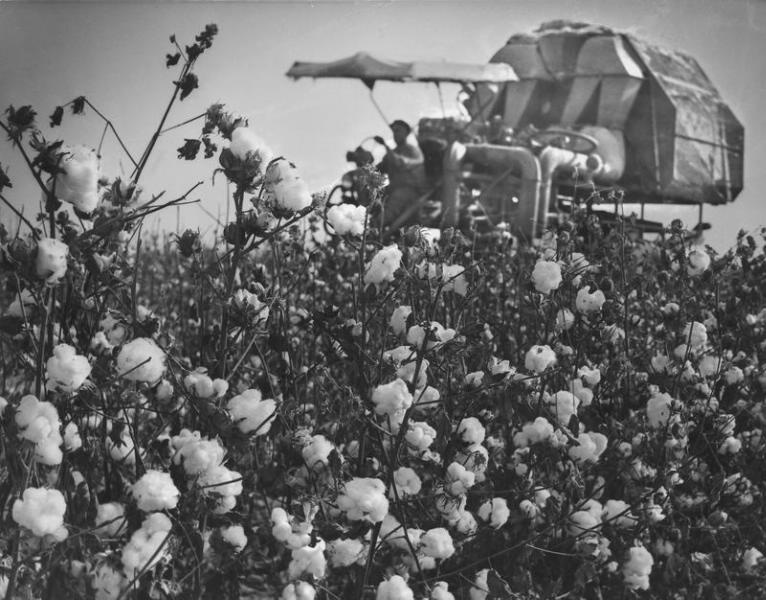 ОБРЕТЕНИЕ НЕЗАВИСИМОСТИ
Такая потребность вывела на политическую арену Ислама Абдуганиевича Каримова.
   24 марта 1990 года на сессии Верховного Совета Узбекской ССР впервые была учреждена должность президента.
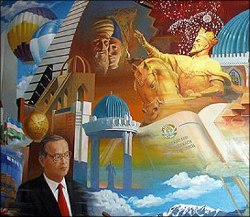 ОБРЕТЕНИЕ НЕЗАВИСИМОСТИ
В этот день сын узбекского народа - дальновидный, широко образованный, глубоко мыслящий, патриот по натуре, настоящий лидер нации - Ислам Каримов был избран Президентом Узбекистана. Это явилось важным событием в борьбе Узбекистана за независимость.
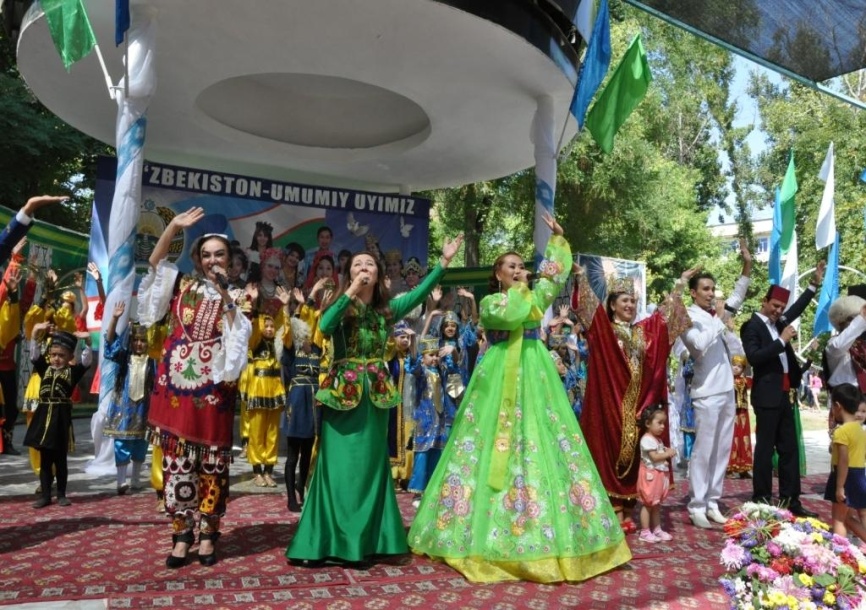 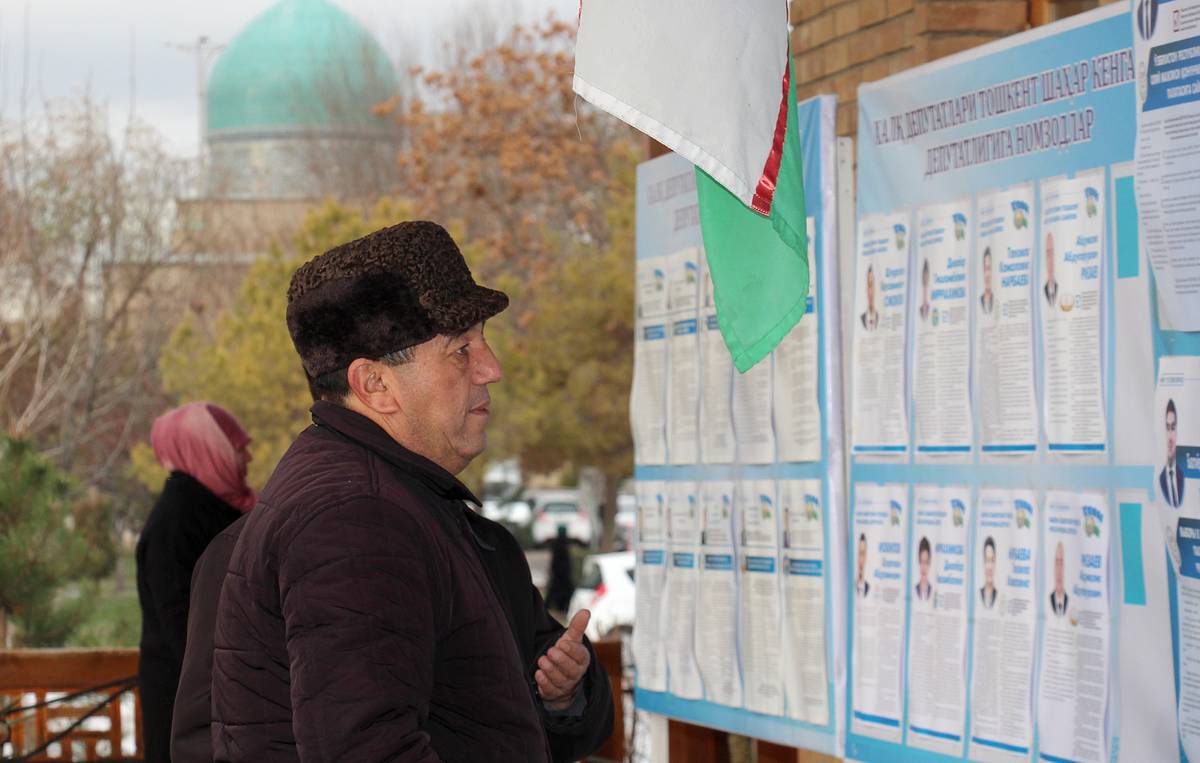 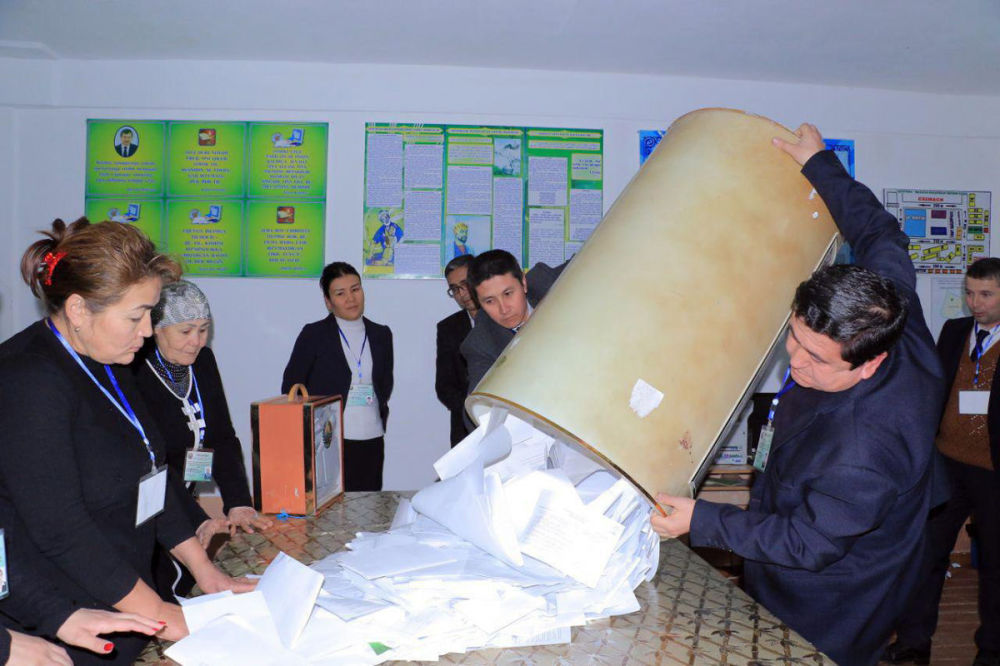 ОБРЕТЕНИЕ НЕЗАВИСИМОСТИ
Правительство Узбекистана объявило своей основной задачей  - отстаивание суверенитета Узбекистана. В то же время оно начало последовательно осуществлять мероприятия, ведущие к государственной независимости нашего государства.
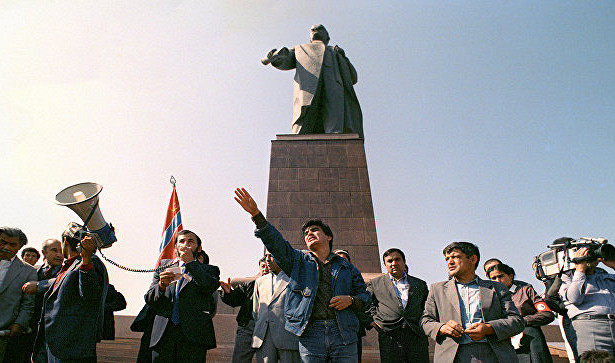 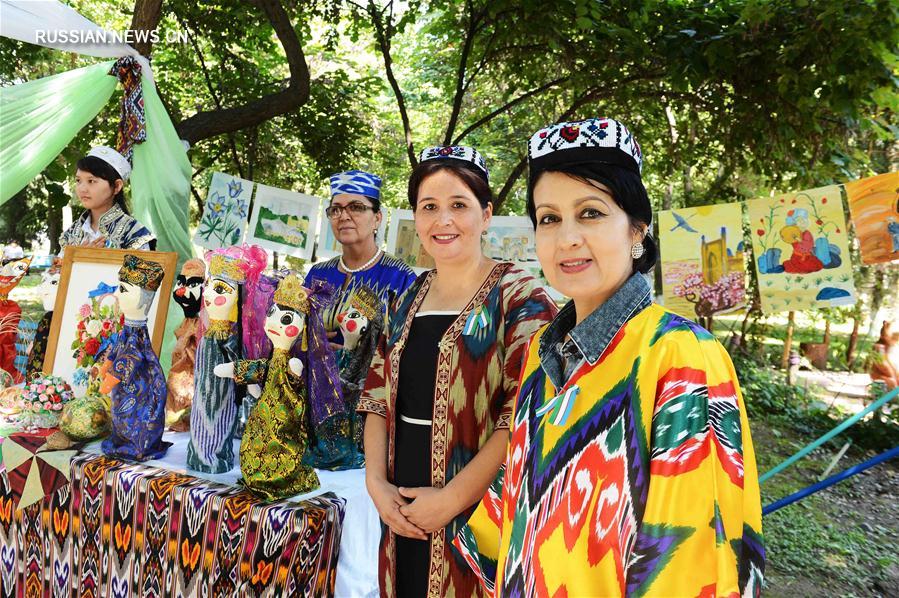 ОБРЕТЕНИЕ НЕЗАВИСИМОСТИ
20 июня 1990 года на второй сессии Верховного Совета Узбекской ССР была принята «Декларация о суверенитете». Это стало смелым и решающим шагом в борьбе за нашу Независимость.
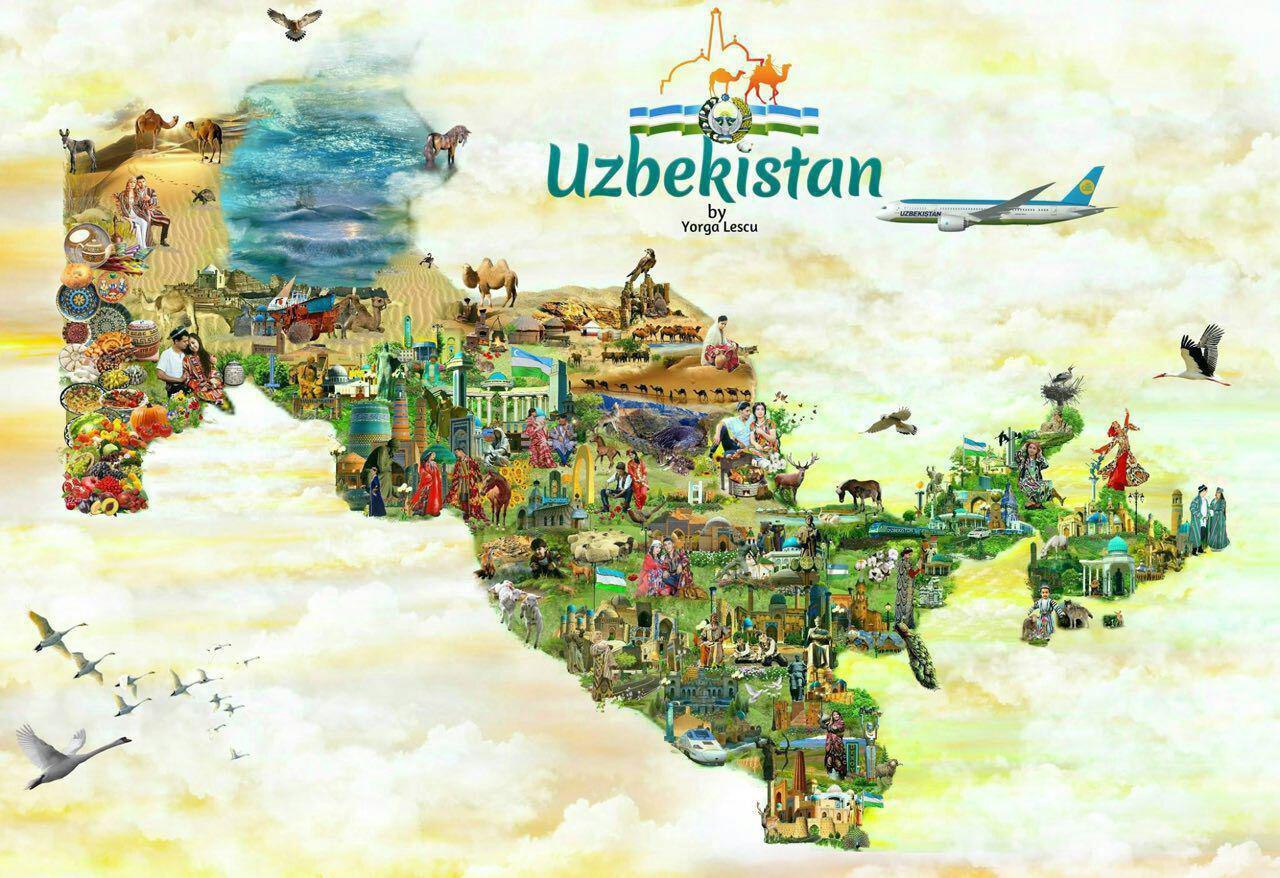 ОБРЕТЕНИЕ НЕЗАВИСИМОСТИ
26 августа 1991 года Верховный Совет Республики решил подготовить проект Закона  о Государственной независимости Узбекистана и  провести 31 августа 1991 года сессию Верховного Совета.
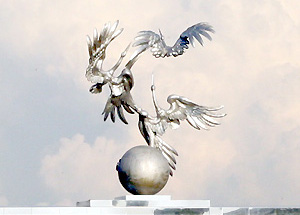 ОБРЕТЕНИЕ НЕЗАВИСИМОСТИ
Так был созвана историческая шестая внеочередная сессия XII созыва  Верховного Совета Узбекистана. Депутаты Верховного Совета приняли  Закон “О Государственной  Независимости Республики Узбекистан”.
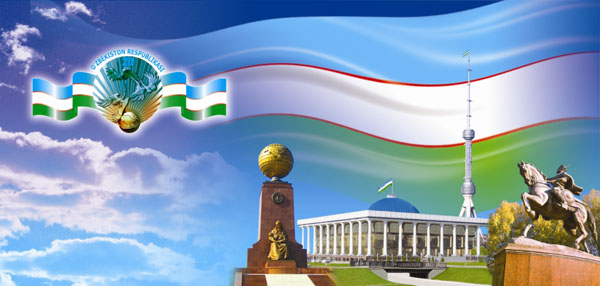 ОБРЕТЕНИЕ НЕЗАВИСИМОСТИ
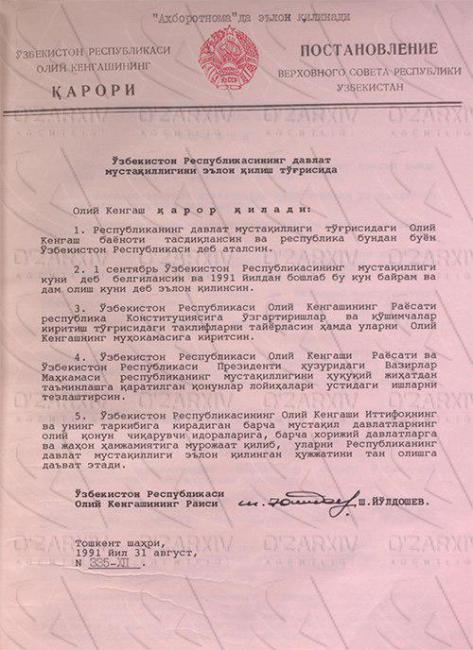 31 августа Олий Кенгаш Республики Узбекистан принял закон «Об основах государственной независимости Республики Узбекистан».
ОБРЕТЕНИЕ НЕЗАВИСИМОСТИ
ОБРЕТЕНИЕ НЕЗАВИСИМОСТИ
1 сентября было объявлено Днём независимости Республики Узбекистан. Таким образом, на карте мира появилось новое государство - Республика Узбекистан.
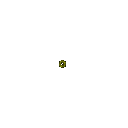 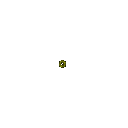 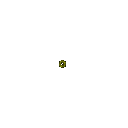 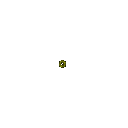 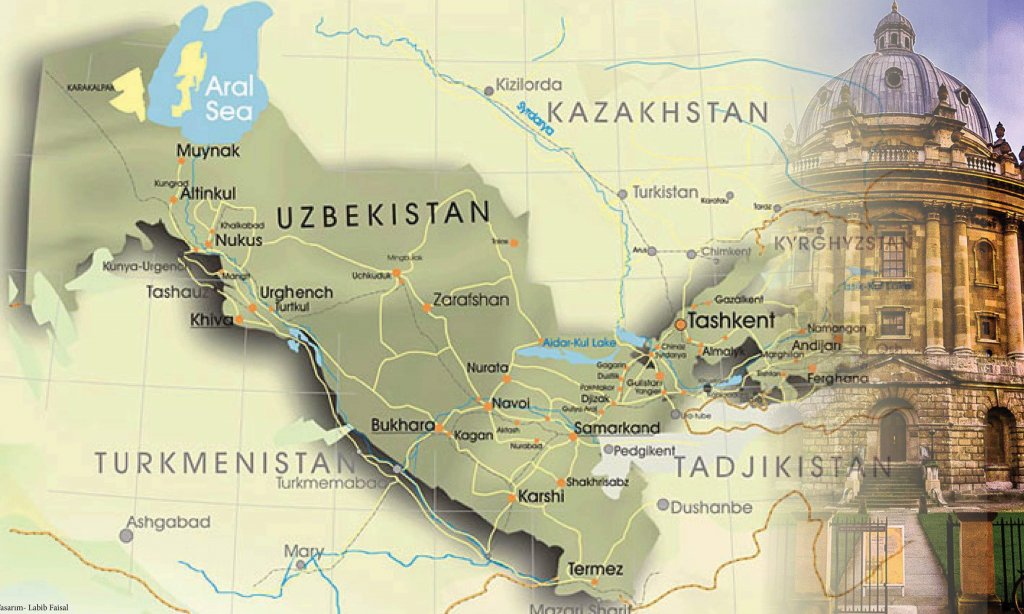 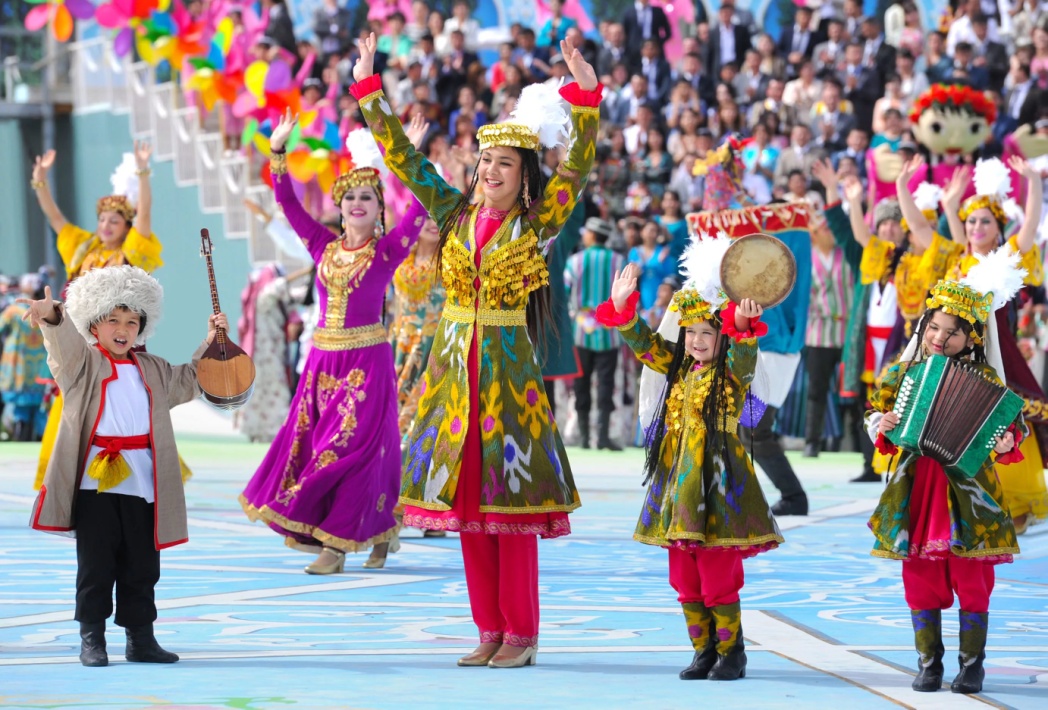 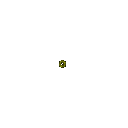 ОБРЕТЕНИЕ НЕЗАВИСИМОСТИ
Независимость страны
Это великая награда
И после длительной борьбы
Все встало на свои места, как надо.
И с каждым днем все лучше, лучше
Становится наша страна:
Богаче жизнь, природа краше.
Благословенна будь всегда!
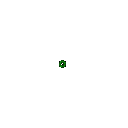 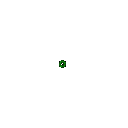 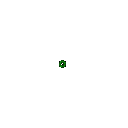 ОБРЕТЕНИЕ НЕЗАВИСИМОСТИ
29 декабря 1991 года на всенародных выборах, которые прошли на альтернативной основе, Ислам Абдуганиевич Каримов  был избран Первым Президентом Республики Узбекистан.
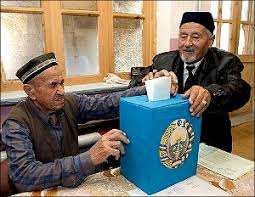 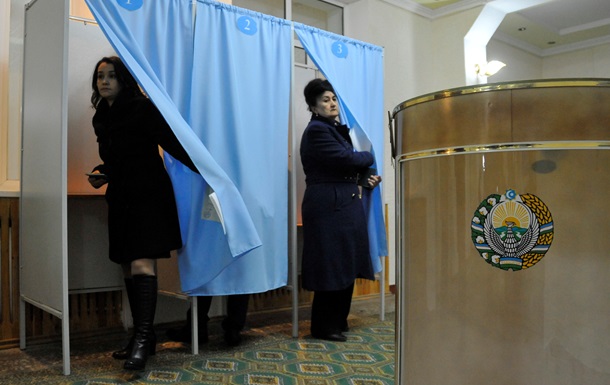 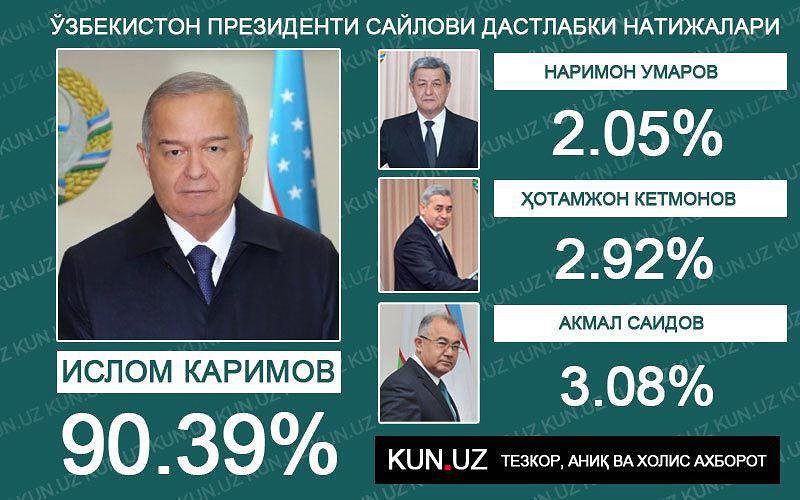 ГОСУДАРСТВЕННЫЕ СИМВОЛЫ
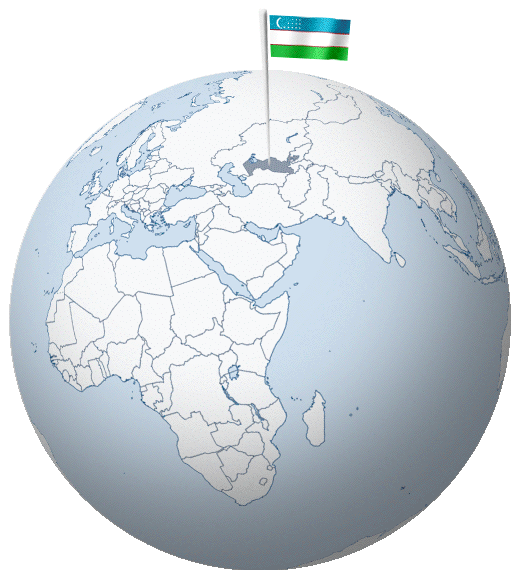 Узбекистан, добившись государственной независимости, должен был продемонстрировать свою государственную символику в рамках международных норм и правил. Облик государства отражается в его символах.
ГОСУДАРСТВЕННЫЕ СИМВОЛЫ
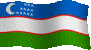 ГОСУДАРСТВЕННЫЕ СИМВОЛЫ
В связи с этим, Узбекистан в кратчайшие сроки 
принялся за утверждение своих государственных 
символов.
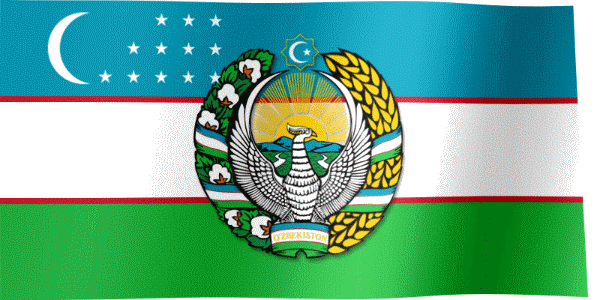 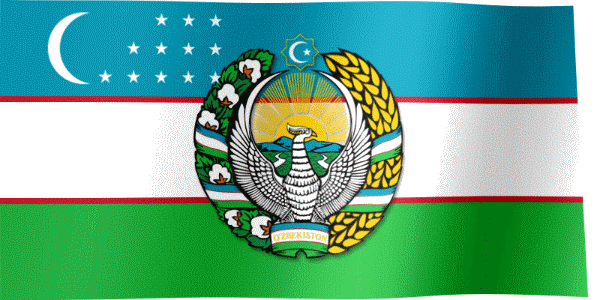 Флаг 
 утверждён 
18 ноября 
1991 года.
Гимн 
 утверждён 
10 декабря 
1992 года.
Герб
 утверждён 
2 июля 
1992 года.
ФЛАГ УЗБЕКИСТАНА
Голубой цвет флага 
символизирует небо и воду 
- два основных источника жизни.
Красные полоски подчеркивают 
жизненную силу живого организма.
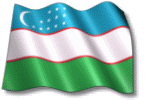 Белая полоса флага -  символ 
мира и чистоты.
Зеленый - цвет природы, 
новой жизни..
ФЛАГ УЗБЕКИСТАНА
Полумесяц и звезды 
- символ безоблачного неба мира
12 звезд. Число12 
считается 
знаком 
совершенства.
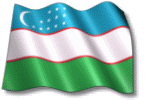 ГЕРБ УЗБЕКИСТАНА
- В центре герба птица Хумо - символ счастья и свободолюбия. 
- В верхней части герба восьмигранник, символизирующий знак утверждения республики; 
- Солнце- пожелание, чтобы путь государства был озарен ярким светом; 
- Колосья и коробочки хлопка, перевитые лентой Государственного флага, означают консолидацию народов, проживающих в республике.
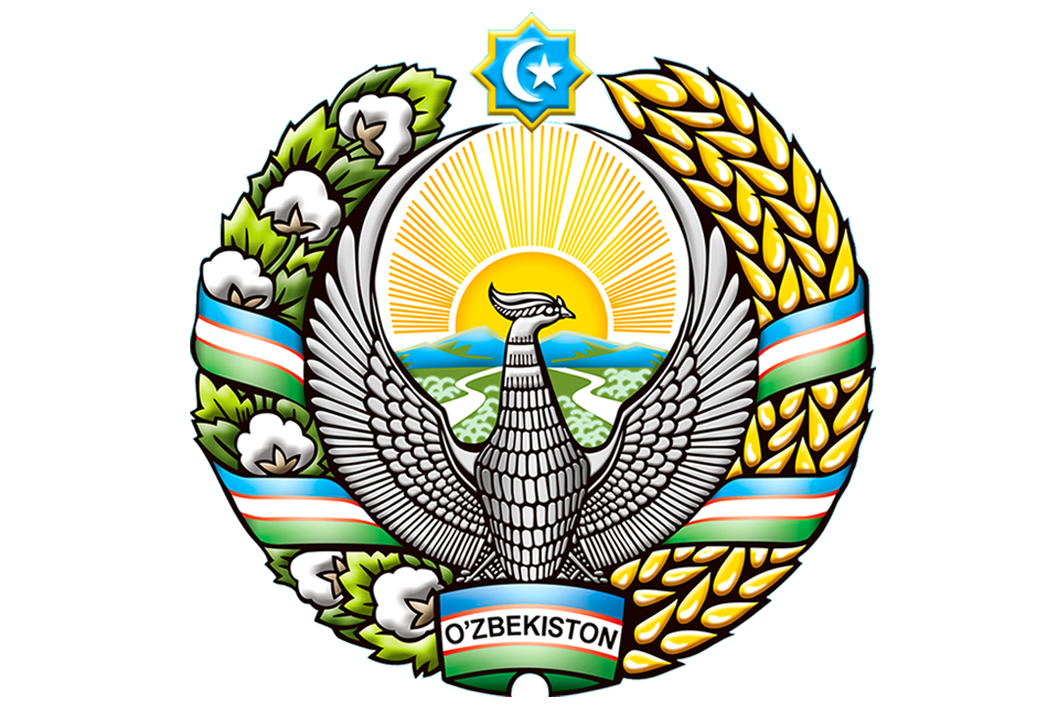 ГИМН  УЗБЕКИСТАНА
Гимн – торжественная песнь,
 принятая как символ государства или социального единства.
Закон «О Государственном гимне Республики Узбекистан» был принят 10 декабря 1992 года на одиннадцатой сессии Верховного Совета 
Республики Узбекистан.
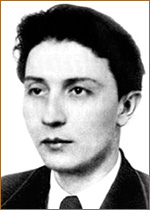 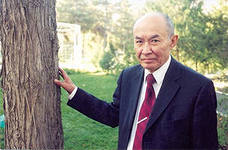 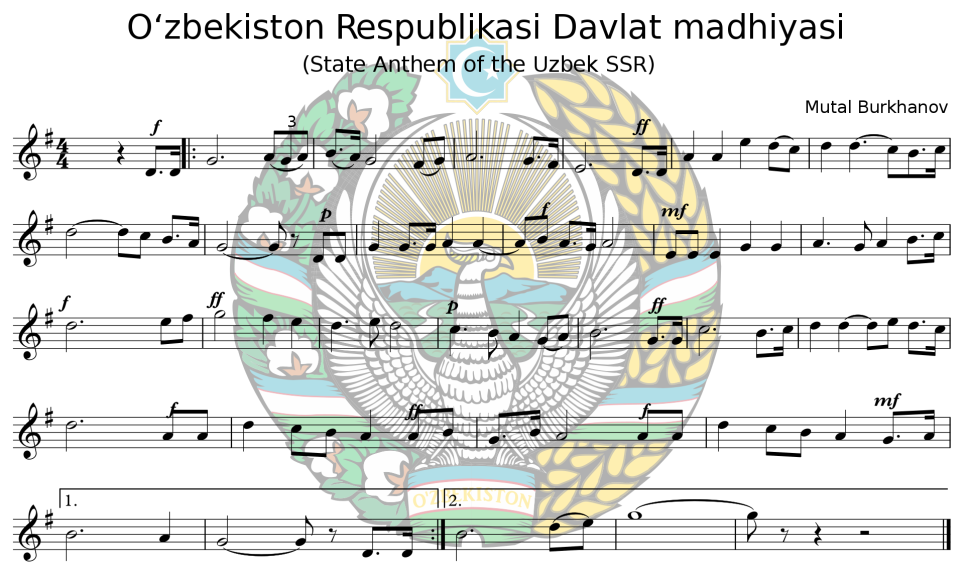 музыка: 
Муталь Бурханова
слова: 
Абдуллы Арипова
КОНСТИТУЦИЯ УЗБЕКИСТАНА
8 декабря 1992 года – была принята Конституция Республики Узбекистан. Национальная независимость – великий и бесценный дар. Она удостоила наш народ равноправного статуса на мировой арене, полноценного пользования общепризнанными правами человека.
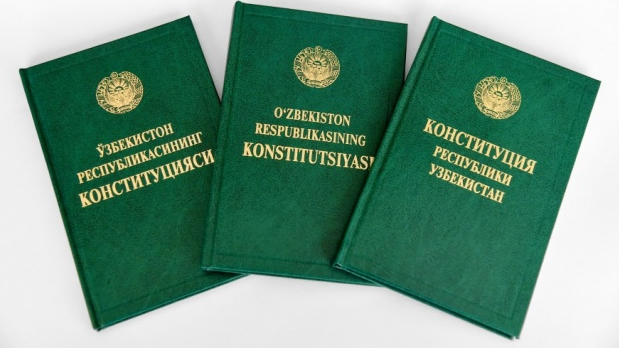 КОНСТИТУЦИЯ УЗБЕКИСТАНА
«Конституция Узбекистана представляет собой качественно новый документ по своей коренной сути, философии,  идеалам… Из всех мировых ценностей мы выделили самое великое – человека …»
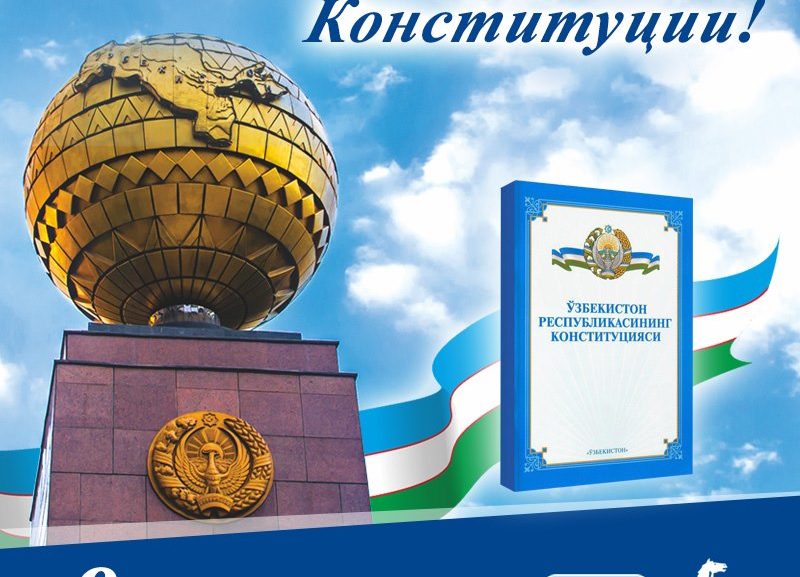 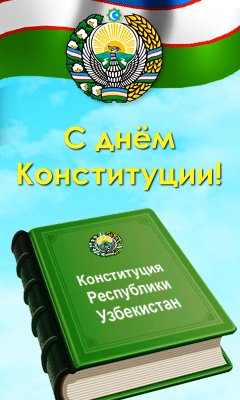 НАЦИОНАЛЬНАЯ ВАЛЮТА УЗБЕКИСТАНА
Национальная валюта –сум, была введена 1 июля 1994 г. всоответствии с Указом ПрезидентаУзбекистана И.А.Каримова                 «О введении в обращение национальной валюты Республики Узбекистан» от              16 июня 1994 г.
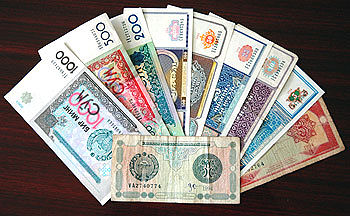 НАЦИОНАЛЬНАЯ ВАЛЮТА УЗБЕКИСТАНА
«Национальная валюта – это национальная гордость,символ государственной независимости, атрибутсуверенного государства. Это общее богатство и достояние республики».
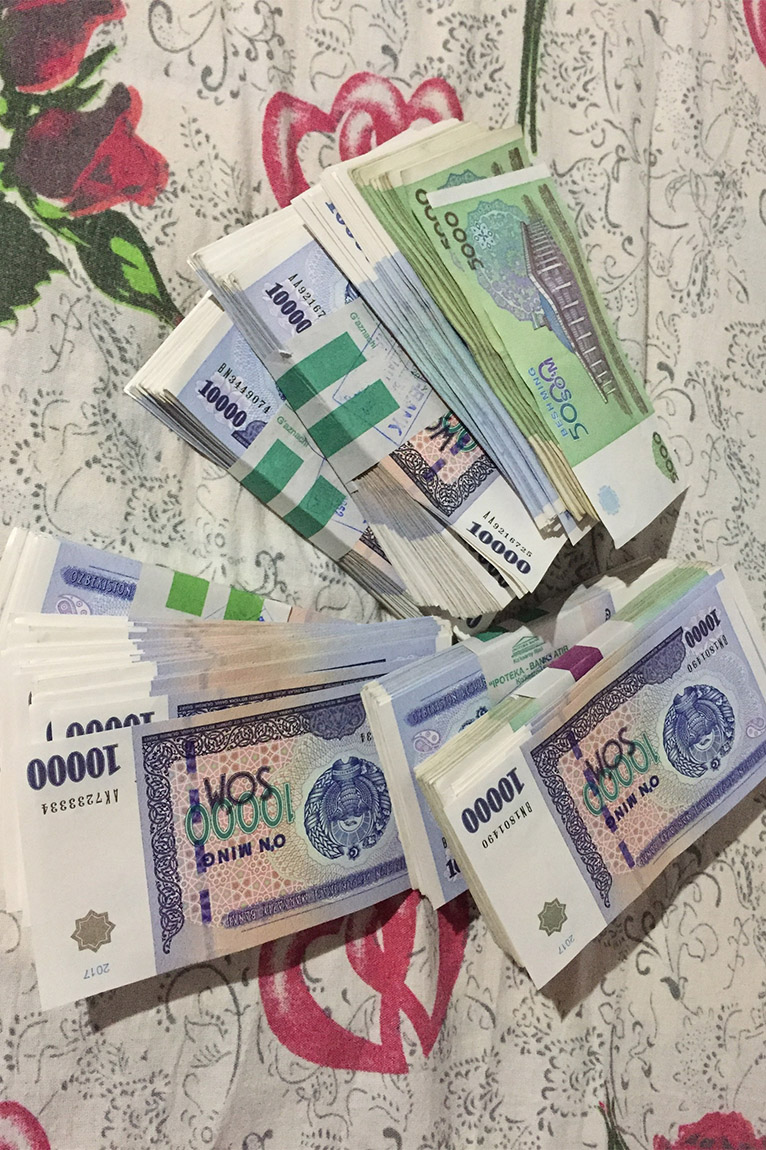 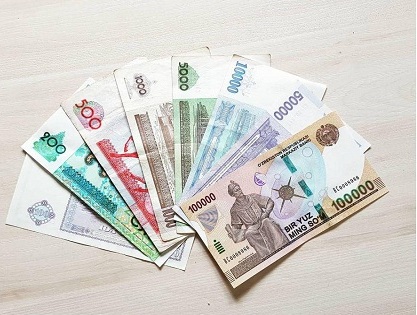 НЕЗАВИСИМОСТЬ УЗБЕКИСТАНА
В Узбекистане получили развитие промышленность,
 сельское хозяйство, наука, культура и спорт. 
Была создана могучая национальная армия,
 Она стала гарантом претворения в жизнь 
мирных созидательных работ.
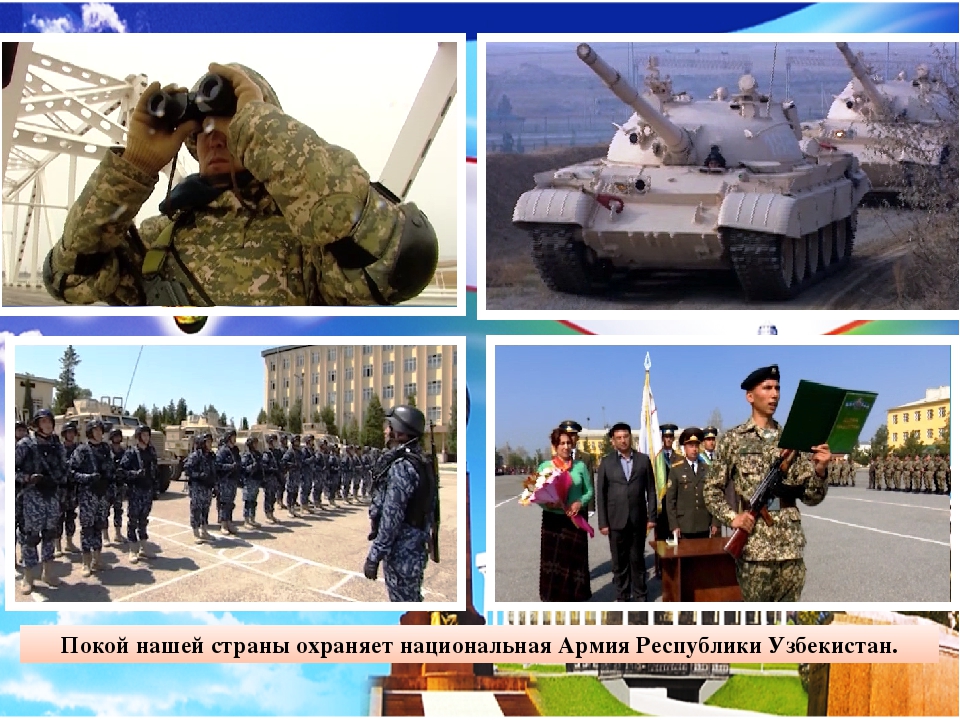 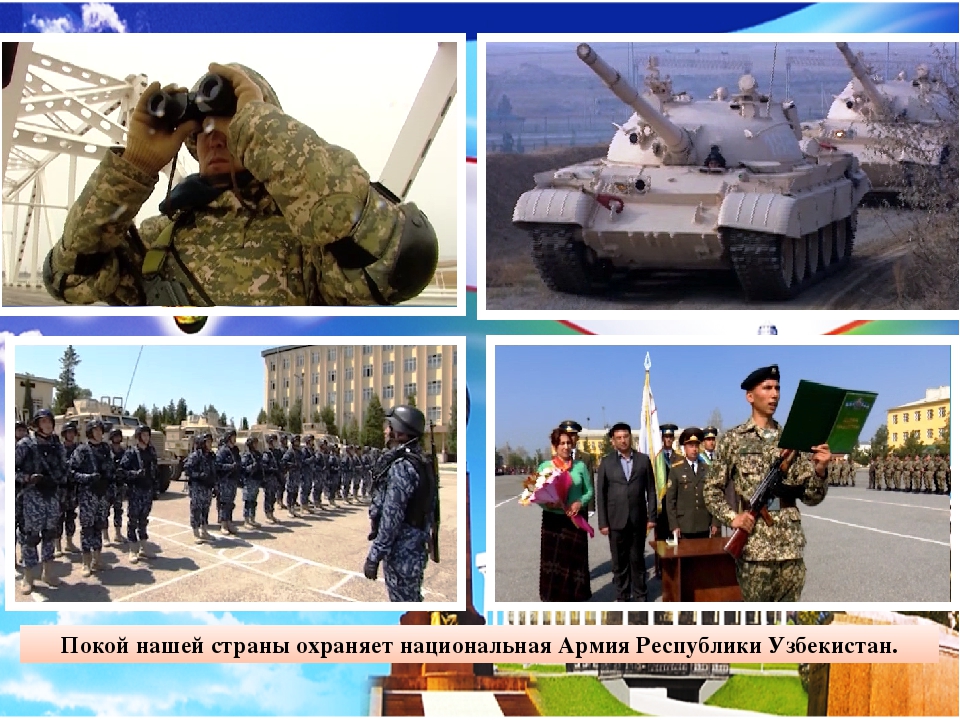 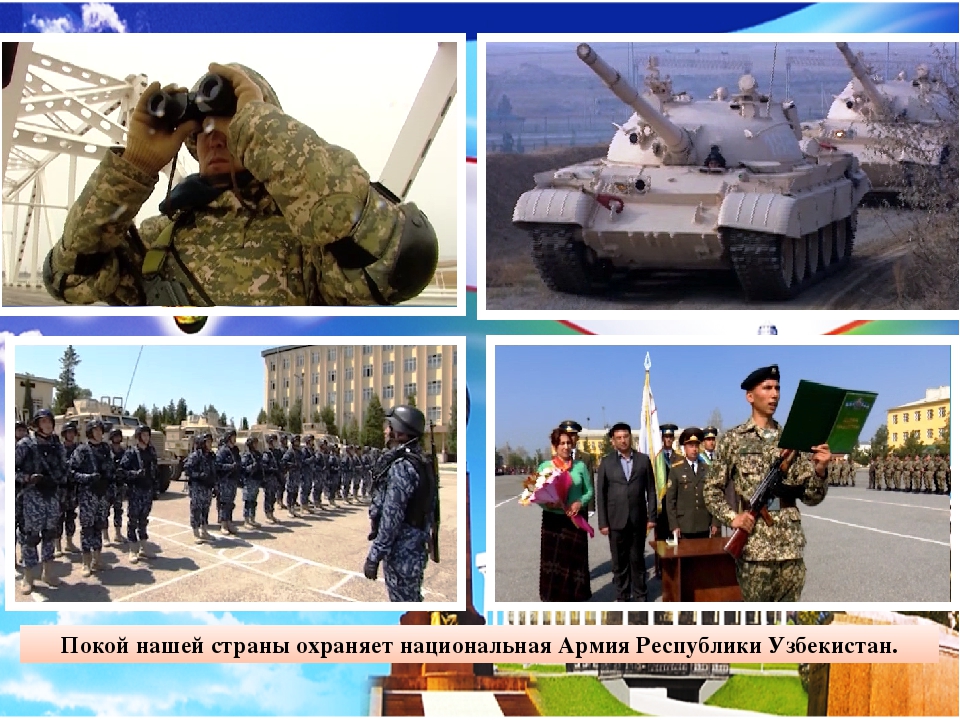 НЕЗАВИСИМОСТЬ УЗБЕКИСТАНА
А теперь поговорим о Республике Каракалпакстан.
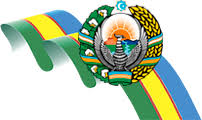 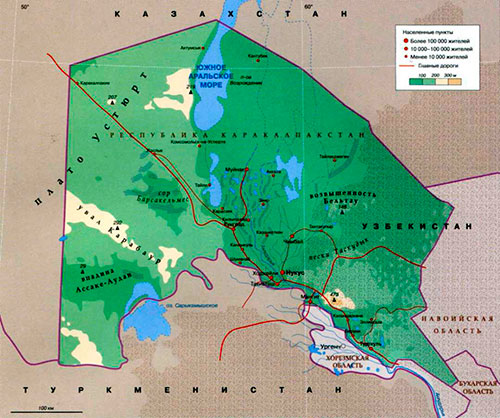 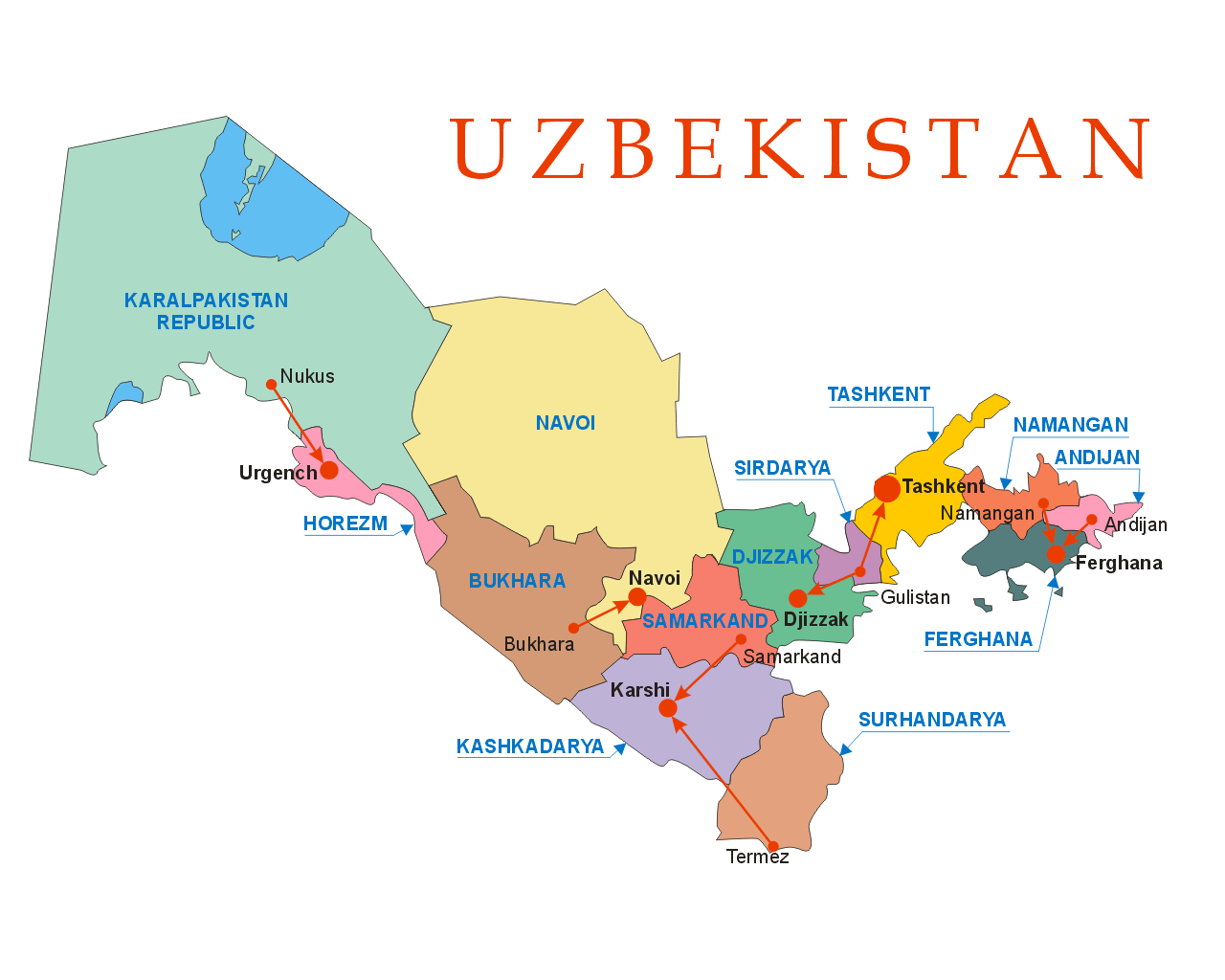 КАРАКАЛПАКСТАН
После обретения Узбекистаном государственной независимости, Каракалпакстану, находившемуся в его составе, был предоставлен статус суверенной Республики. Узбеки и каракалпаки в течение многих веков жили рядом, как братья.
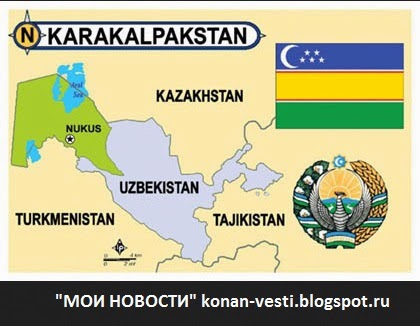 КАРАКАЛПАКСТАН
Взаимоотношения основаны на дружбе и братстве. Их языки также близки. Республика Каракалпакстан в составе Узбекистана имеет свою Конституцию, государственные символы.
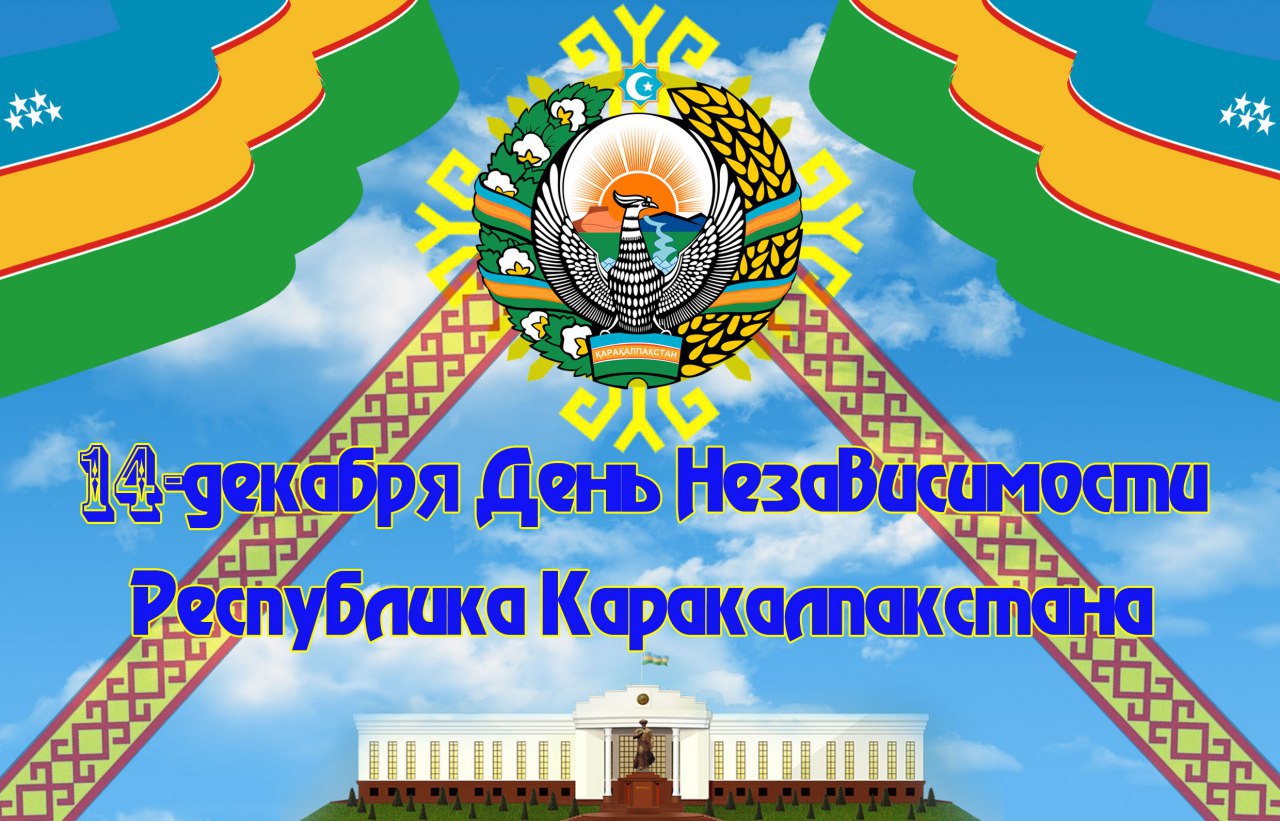 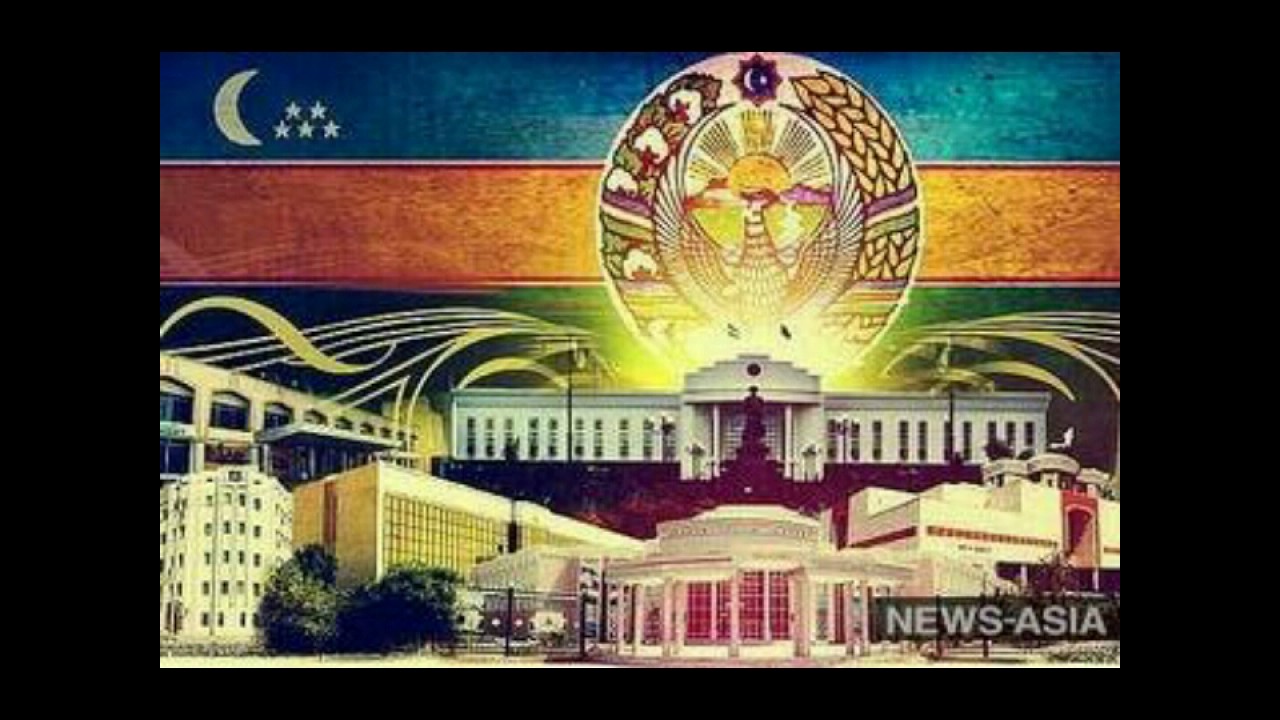 ФЛАГ КАРАКАЛПАКСТАНА
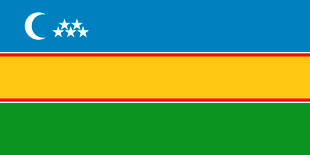 Закон «О государственном флаге Республики Каракалпакстан» был принят 14 декабря 1992 года на 11-й сессии Верховного Совета Республики Каракалпакстан.
ГЕРБ КАРАКАЛПАКСТАНА
Закон «О государственном гербе Республики Каракалпакстан» был принят 9 апреля 1993 года на 12-м заседании Верховного Совета Республики Каракалпакстан.
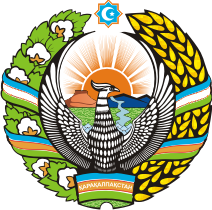 КАРАКАЛПАКСТАН
Принята 9 апреля 1993 года Верховным 
Советом Республики Каракалпакстан
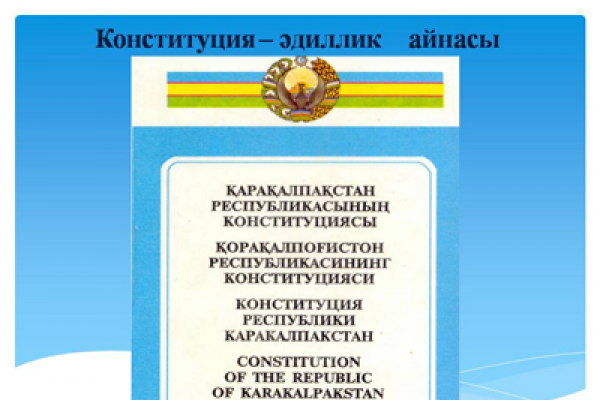 Каракалпакстан - суверенная 
демократическая республика, входящая 
в состав Республики Узбекистан.
Республика Каракалпакстан имеет свои 
государственные символы – 
флаг, герб, гимн, утверждаемые законом.
Столица Республики Каракалпакстан 
- город Нукус.
КАРАКАЛПАКСТАН
В Республике Каракалпакстан законодательную власть  осуществляет  Жокаргы Кенес.
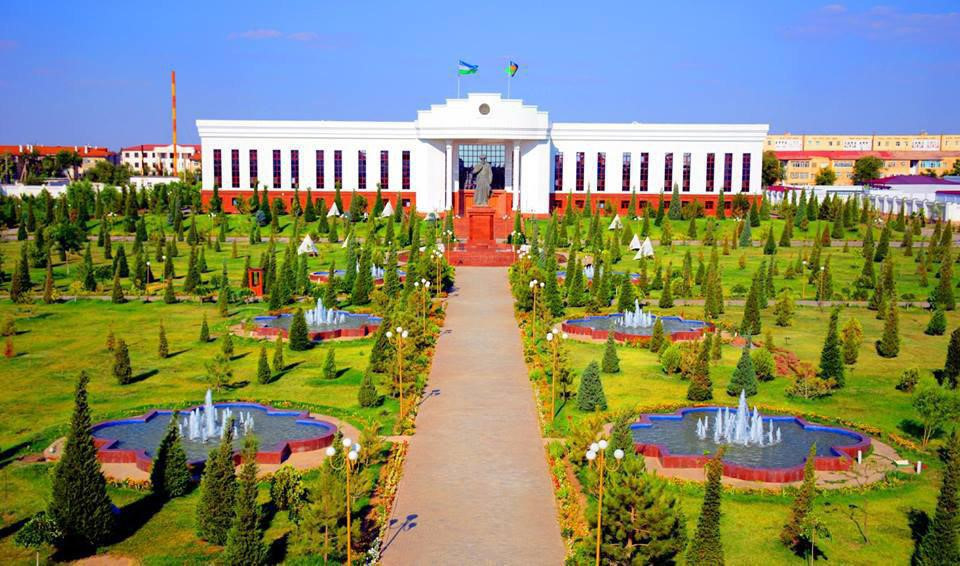 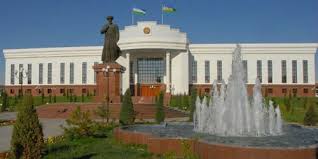 УЗБЕКИСТАН И КАРАКАЛПАКСТАН
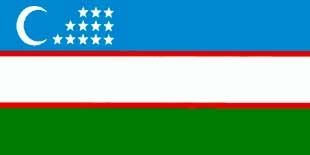 Найдите отличия и запишите их в тетрадь.
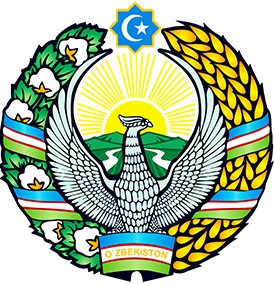 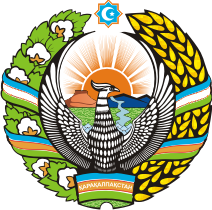 ВЫВОДЫ
ЗАДАНИЯ
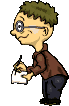 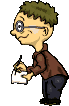 1
Прочитайте учебник 
§45.
Стр. 149 – 152.
Выполните 
самостоятельную работу 
на стр. 152.
(заполните таблицу)